CHÀO MỪNG CÁC CON đẾN VỚI 
LỚP HỌC HẠNH PHÚC
LỚP 1/3
Môn Tiếng Việt
Bài 35: Chữ hoa
1. Tìm chữ hoa trong câu
Dì Tư là y tá.
D
T
2. Ghi nhớ
Dì Tư là y tá.
Chữ đứng đầu tên bài, đứng đầu 
câu phải viết hoa.
Tên riêng phải viết hoa.
3. Tập đọc
Chia quà
C
1
M
thị xã
M
Má ở thị xã về. Má có quà cho cả nhà. Bà có nho. Ba có trà. Hà có mía. Bé Lê có sữa.
	Ơ, quà của má là gì nhỉ?
	À, má đã có bé Lê, có Hà là quà quý.
2
3
B
4
B
H
H
5
6
B
mía
L
sữa
là gì
Ơ
7
H
A
L
8
quà quý
- Những chữ hoa đứng đầu tên bài, đứng đầu câu.
- Những chữ hoa ghi tên riêng.
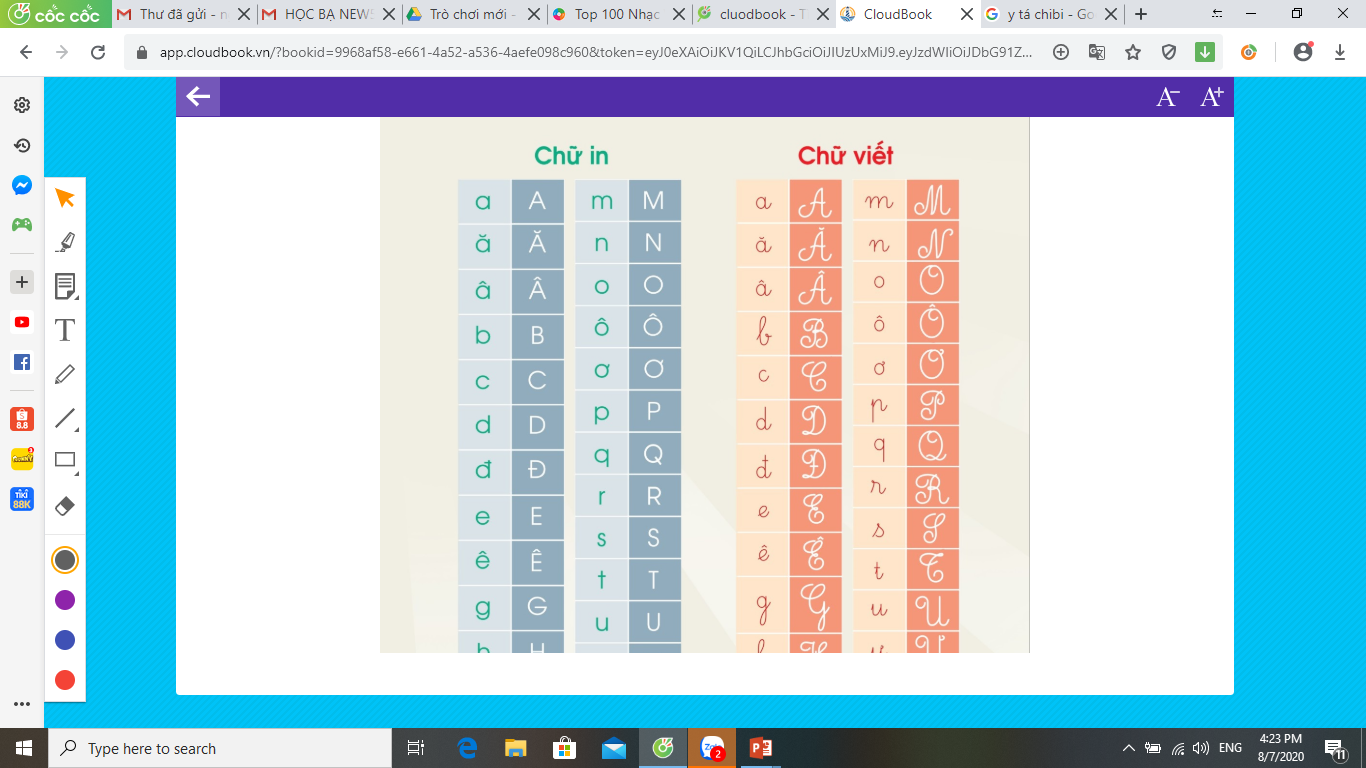 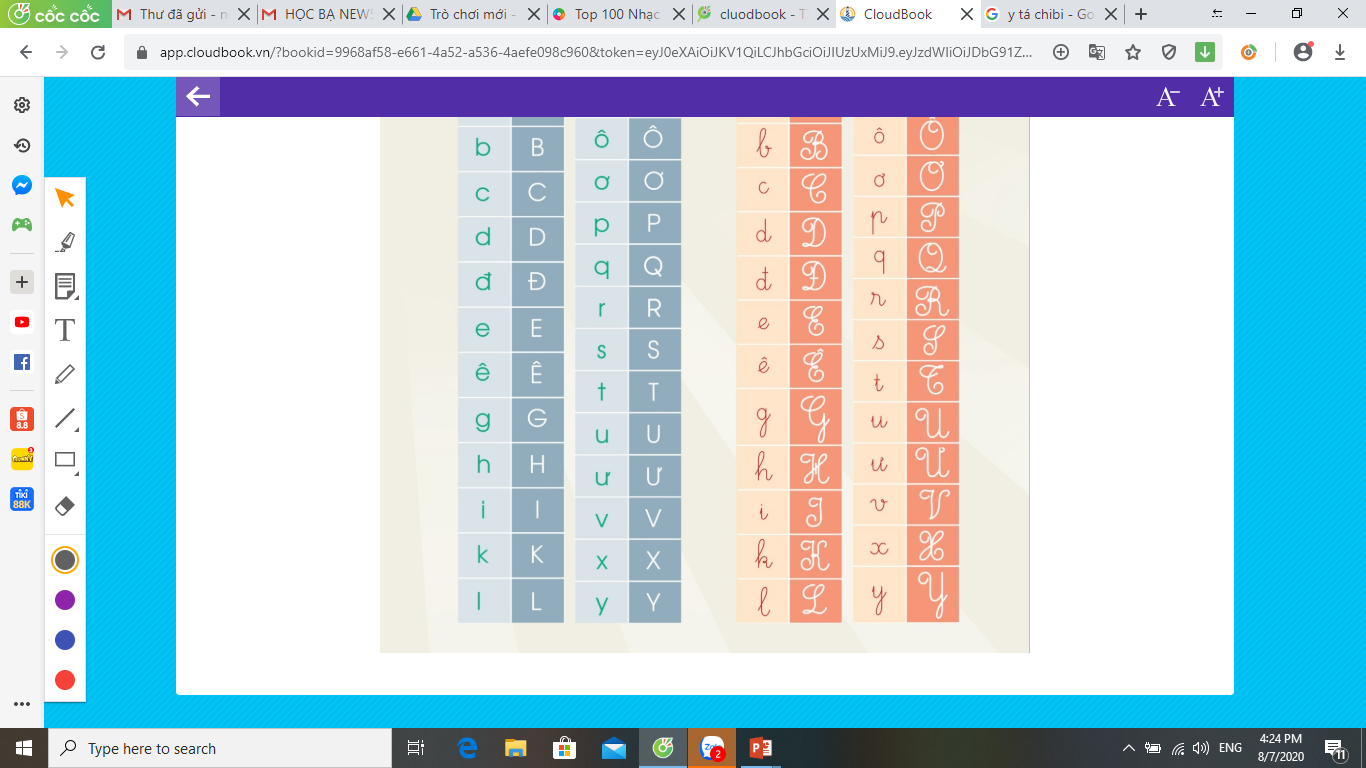 Ă
ă
â
Â
Dì Tư là y tá.
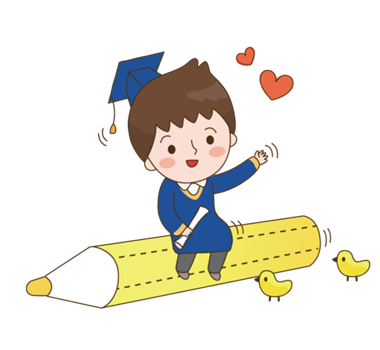 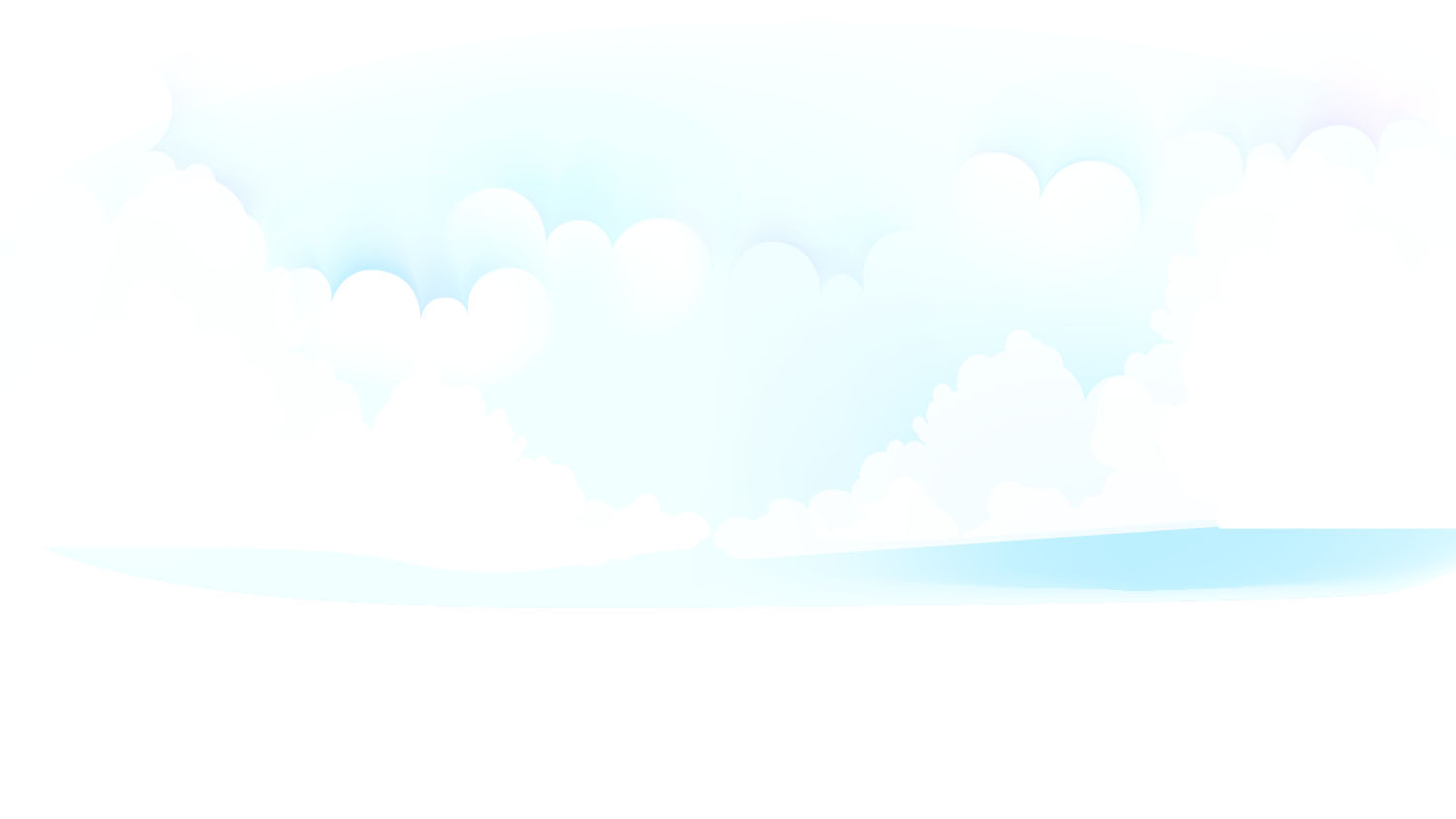 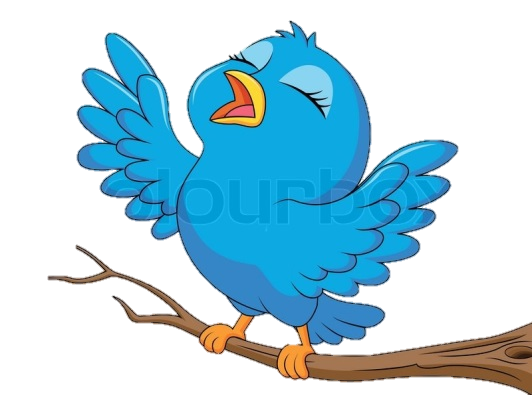 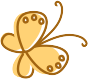 Chào tạm biệt các con.
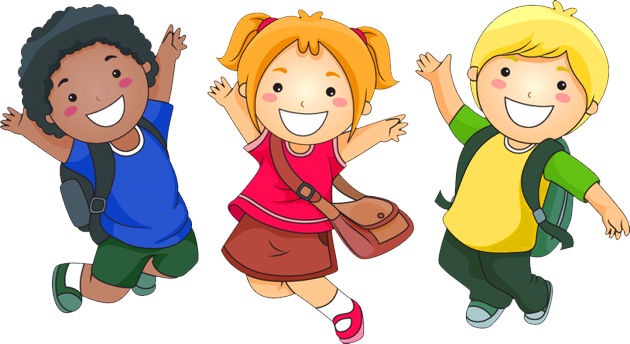 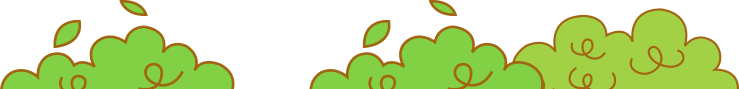 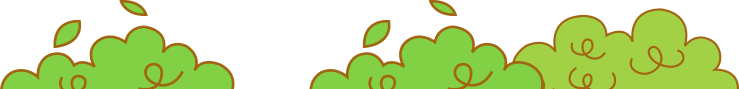